ДОЛЖИНА НА КРУЖЕН ЛАК. ПЛОШТИНА НА ДЕЛОВИ НА КРУГ
А) Должина на кружен лак
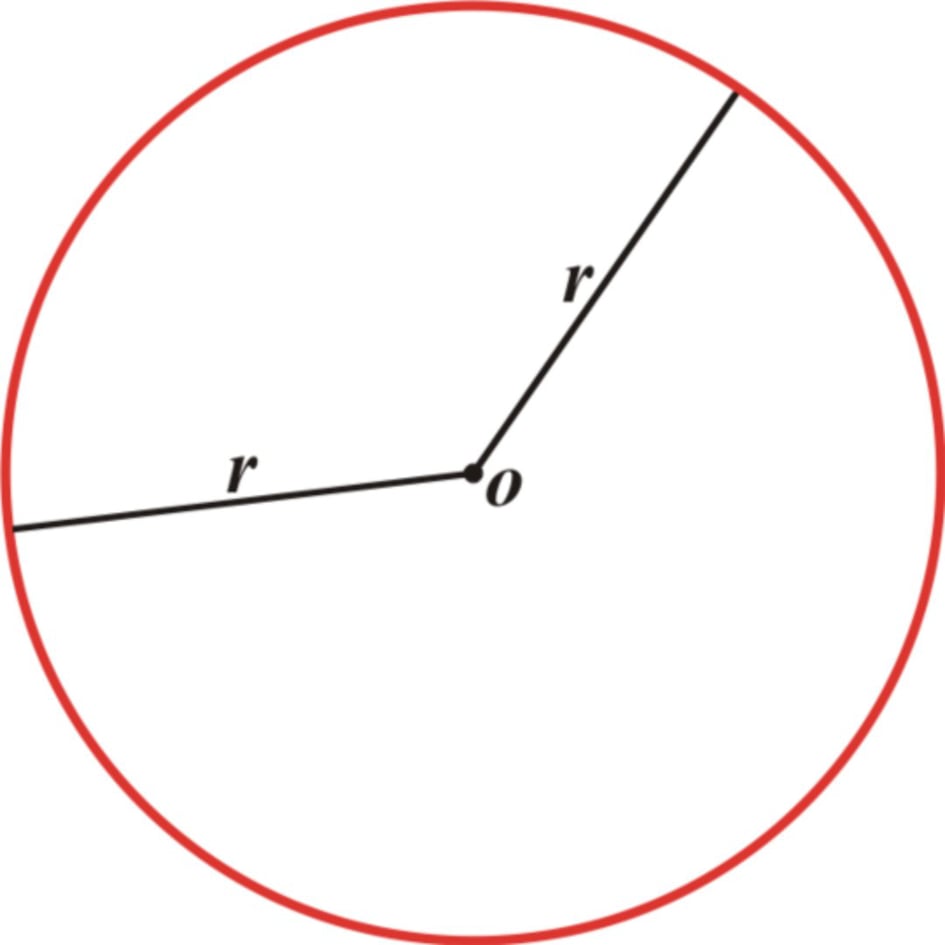 Примери:
Б) Плоштина на кружен исечок
Делот од кругот зафатен со централен агол се нарекува кружен исечок или кружен сектор.
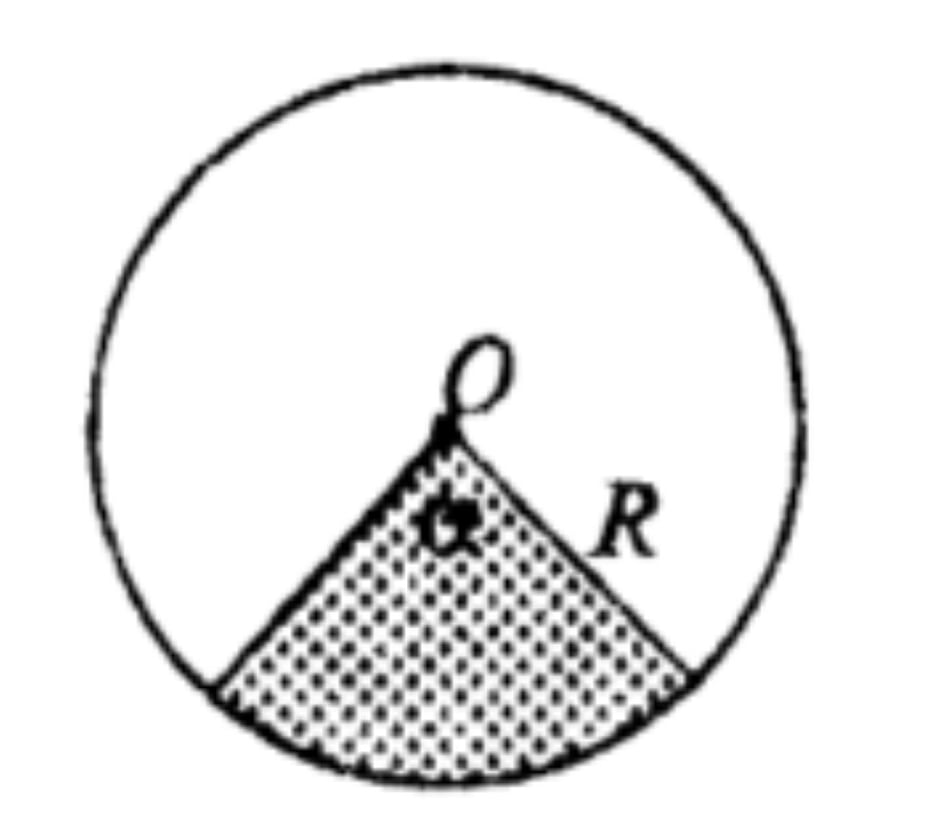 Примери:
В) Плоштина на кружен отсечок
Делот од кругот што е зафатен со еден негов лак и соодветната тетива го нарекуваме кружен отсечок или кружен сегмент.
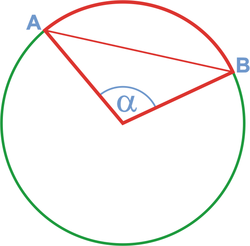 Пример:
Г) Плоштина на кружен прстен
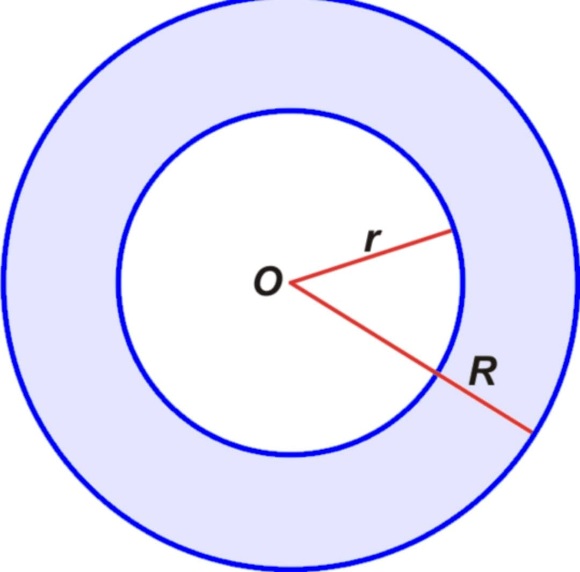 Пример:
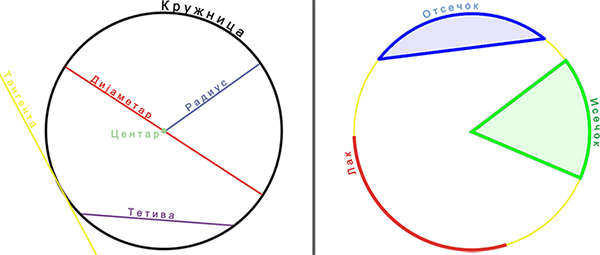